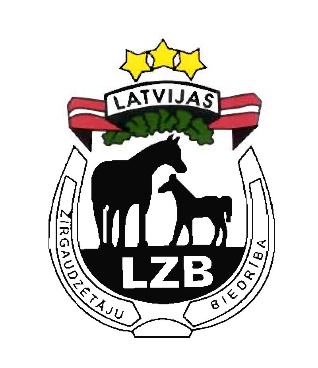 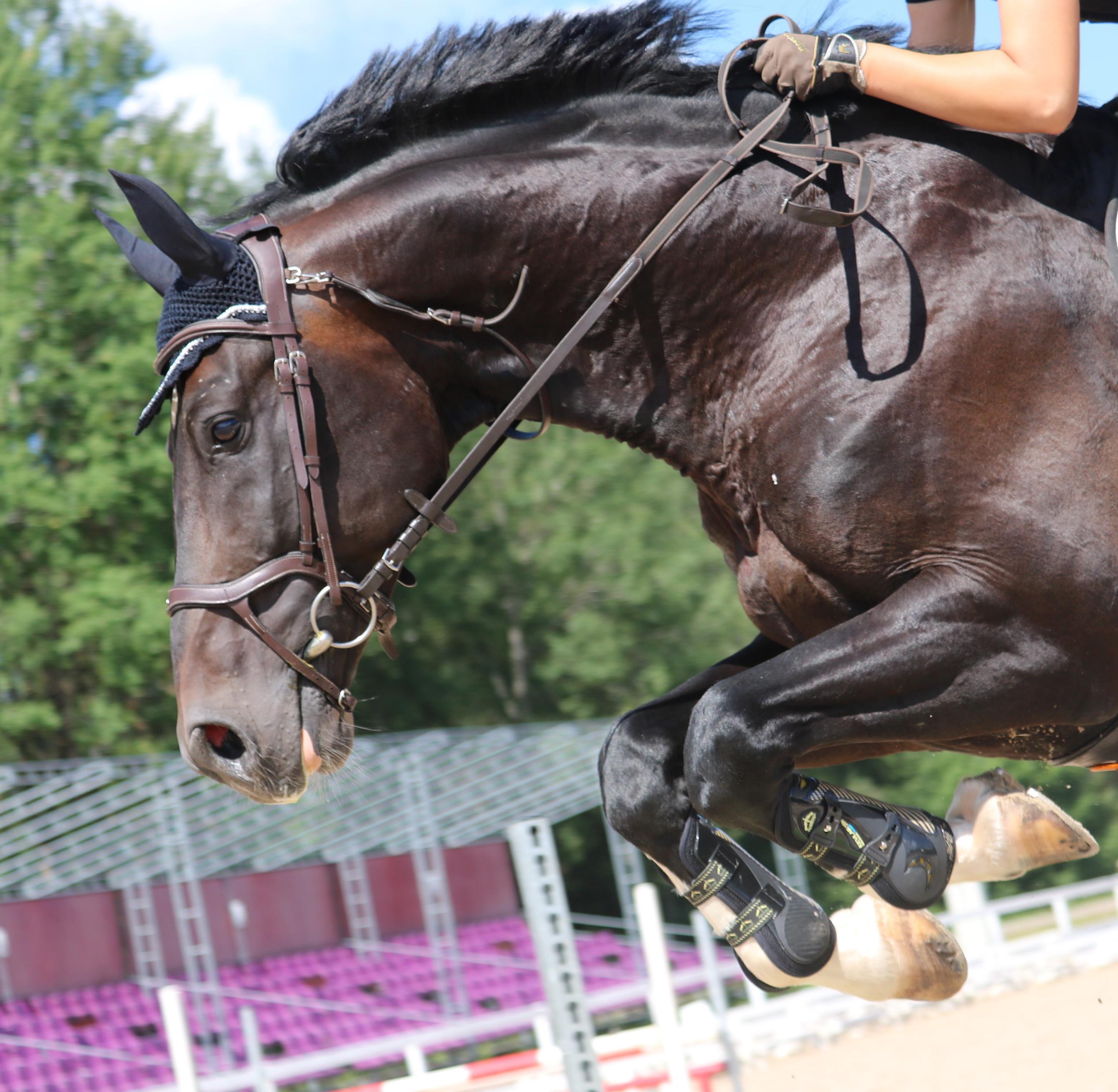 LATVIJAS ZIRGAUDZĒTĀJU BIEDRĪBASBIEDRU KOPSAPULCE 2022.gada 19.februārī
Latvijas Zirgaudzētāju biedrība biedru kopsapulcesDARBA KĀRTĪBA
Ziņojums par biedru kopsapulces dalībnieku reģistrācijas rezultātiem.

2. Sapulces darba kārtības, balsu skaitīšanas komisijas, sapulces vadītāja, protokolista apstiprināšana.

3. Latvijas Zirgaudzētāju biedrības prezidenta un valdes vēlēšanas.

4. Valdes ziņojums par 2021.gada darbību un Latvijas Zirgaudzētāju biedrības plānotā darbība 2022.gadā.

5. Dažādi.
Novērtētie zirgi 2021.gadā
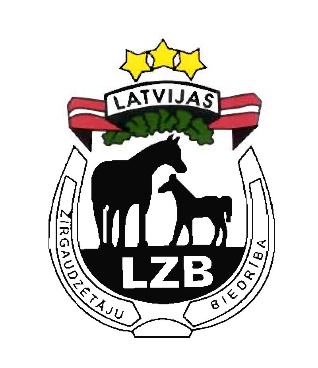 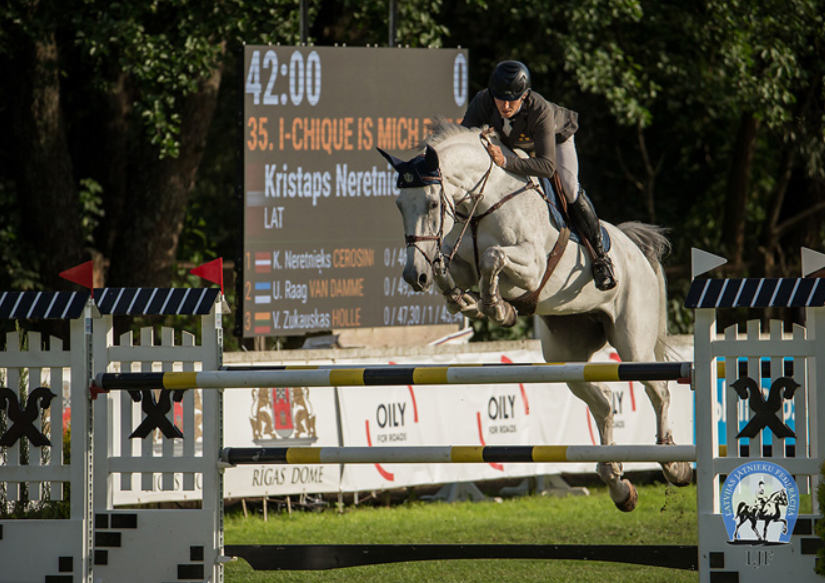 Pasaules kauss Rīga 2021 World Cup CSI2*-W/CSIYH1* RIGA –2021Pasaules kausa Centrāleiropas zonas posma sacensības
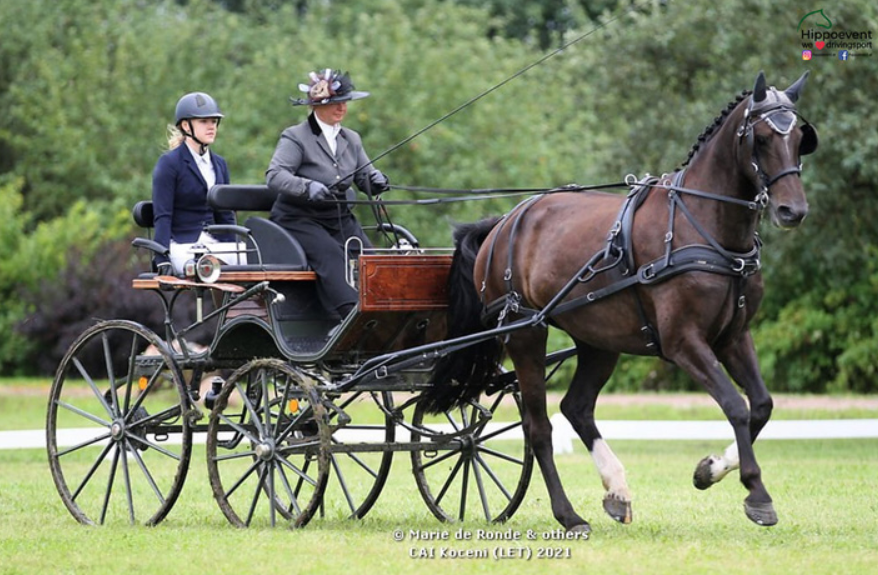 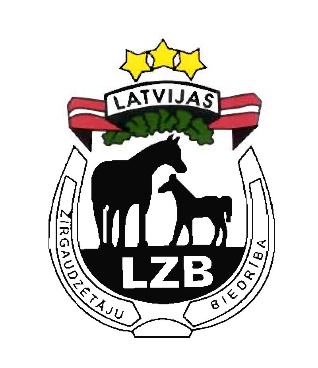 Pirmās Latvijas CAI3*un CAI2* sacensības pajūgu braukšanā Zirgaudzētavā Kocēni
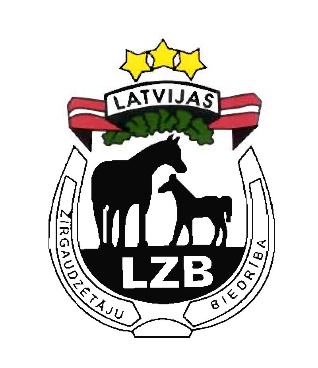 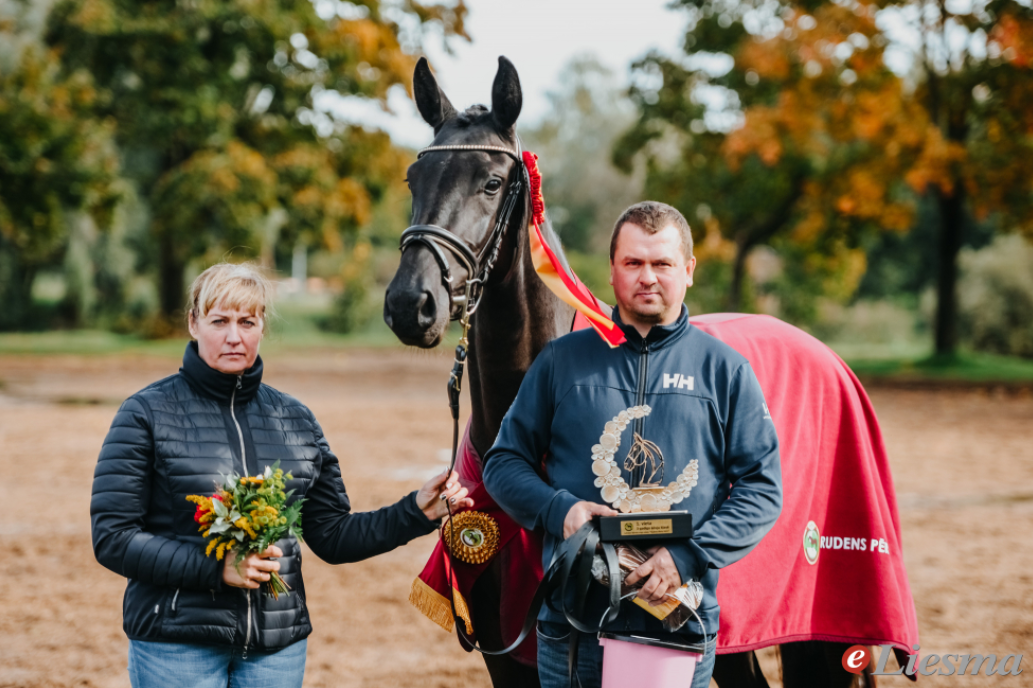 Mūsu zirgaudzētāju zirgi Rudens pērlē 2021
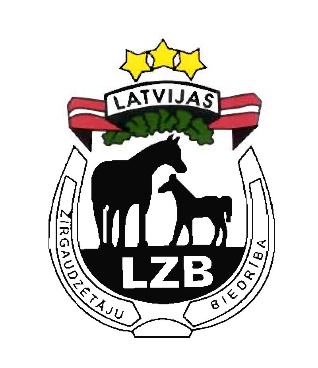 IEJĀDE – Starptautiskās sporta zirgu audzētāju federācijas (WBFSH) reitingi

Latvijas siltasiņu zirgu šķirne – 14.vietā 
Arums, Avans, Arlekino (t.Aromāts, audzētājs – Burtnieku zirgaudzētava)
Zi-Zi Top (T.Zidane Velvet, MT Aromāts, audzētājs Aleksandrs Vasiļjevs)
Don Belissimo (Cafino) (T.Charmeur, MT Aromāts, audzētājs Aleksandrs Vasiļjevs)

Burtnieku zirgaudzētava – 310.vieta iejādes sporta zirgu audzētāju reitingā. 

Iejādes ērzeļu reitings – 51.vieta – Aromāts
Mūsu zirgaudzētāju zirgi pasaulē2021
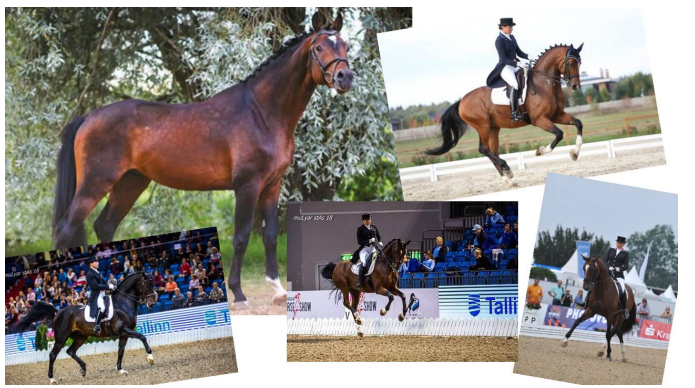 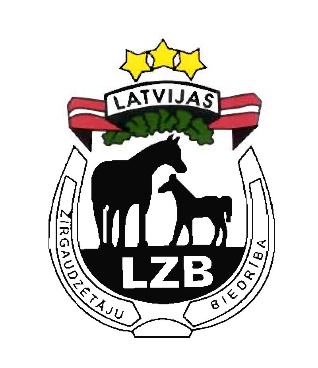 KONKŪRS – Starptautiskās sporta zirgu audzētāju federācijas (WBFSH) reitingi

Latvijas siltasiņu zirgu šķirne – 35.vietā 
Linkolns (T.Lous J, MT.Calando IV, A/F Tērvete)













TRĪSCĪŅA

Latvijas siltasiņu zirgu šķirne – 45.vietā
Ahāts (t.Aromāts, Burtnieku zirgaudzētava);
Fortuna (t.Flamenko, Burtnieku zirgaudzētava);
Hello Kity (Auce) (t.Aromāts, Burtnieku zirgaudzētava).
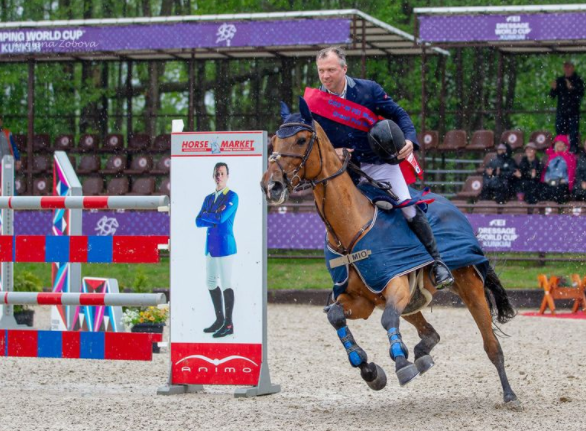 Mūsu zirgaudzētāju zirgi pasaulē2021
Andrius Petrovas ar Linkolnu
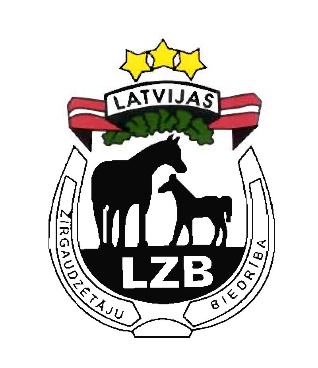 PAJŪGU UN PARA-PAJŪGU BRAUKŠANA -
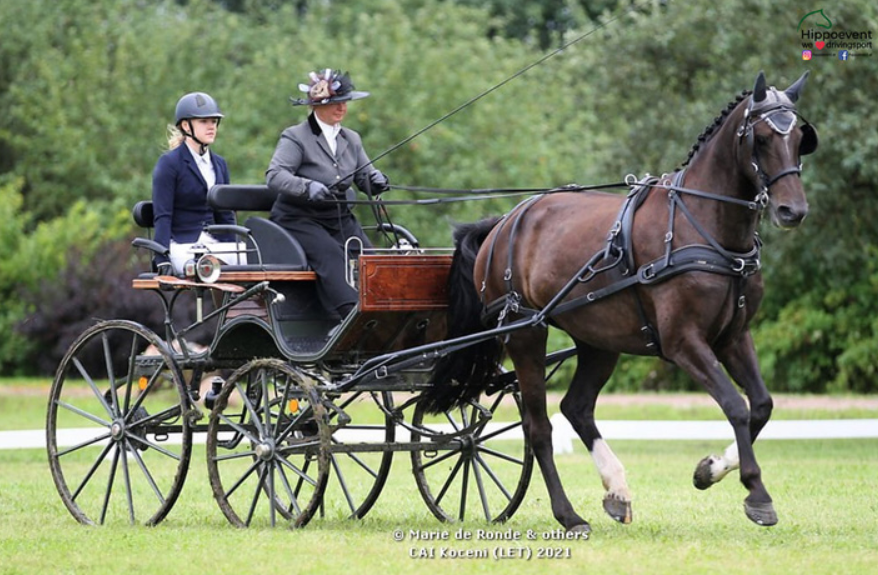 62.vieta FEI reitings pajūgu braukšanā 
vienjūgiem
Callija ( T.Cristāls, MT.Guido, 
Zirgaudzētava Kocēni)
Mūsu zirgaudzētāju zirgi pasaulē2021
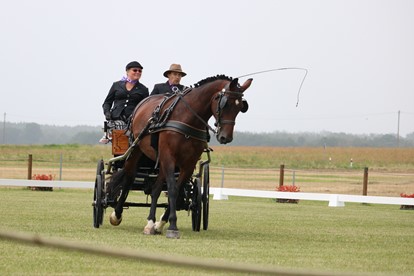 5.vieta FEI Pasaules čempionāts
para-pajūgu braukšanā vienjūgiem II grupā 
Princis Narciss (T.Passi, MT Nazjif, 
Ritma Jedinaka)
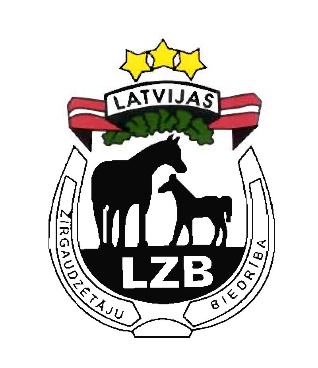 PARA-IEJĀDE
3.vieta FEI reitings para-iejādē
King of Dance (T.Kadilak, MT Kings, 
Anita Blauberga)
2 Para-olimpiskās spēles.
Mūsu zirgaudzētāju zirgi pasaulē2021
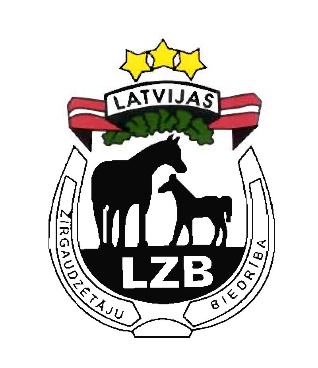 Latvijas zirgaudzētāju biedrība 2022.gadā…
Valsts atbalsta maksājumi 2022.gadā - projekts
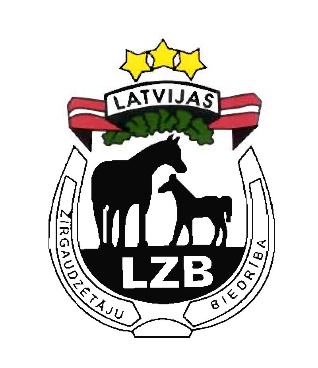 Dažādi
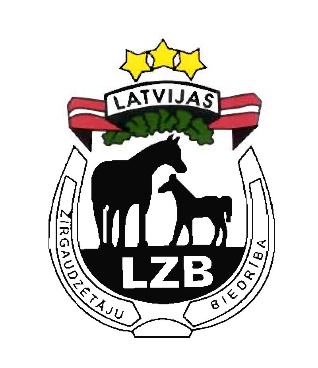 Paldies par uzmanību!